facebook
さいきん
しゃしん
データ
そのた
さかもとりょうま
ログアウト
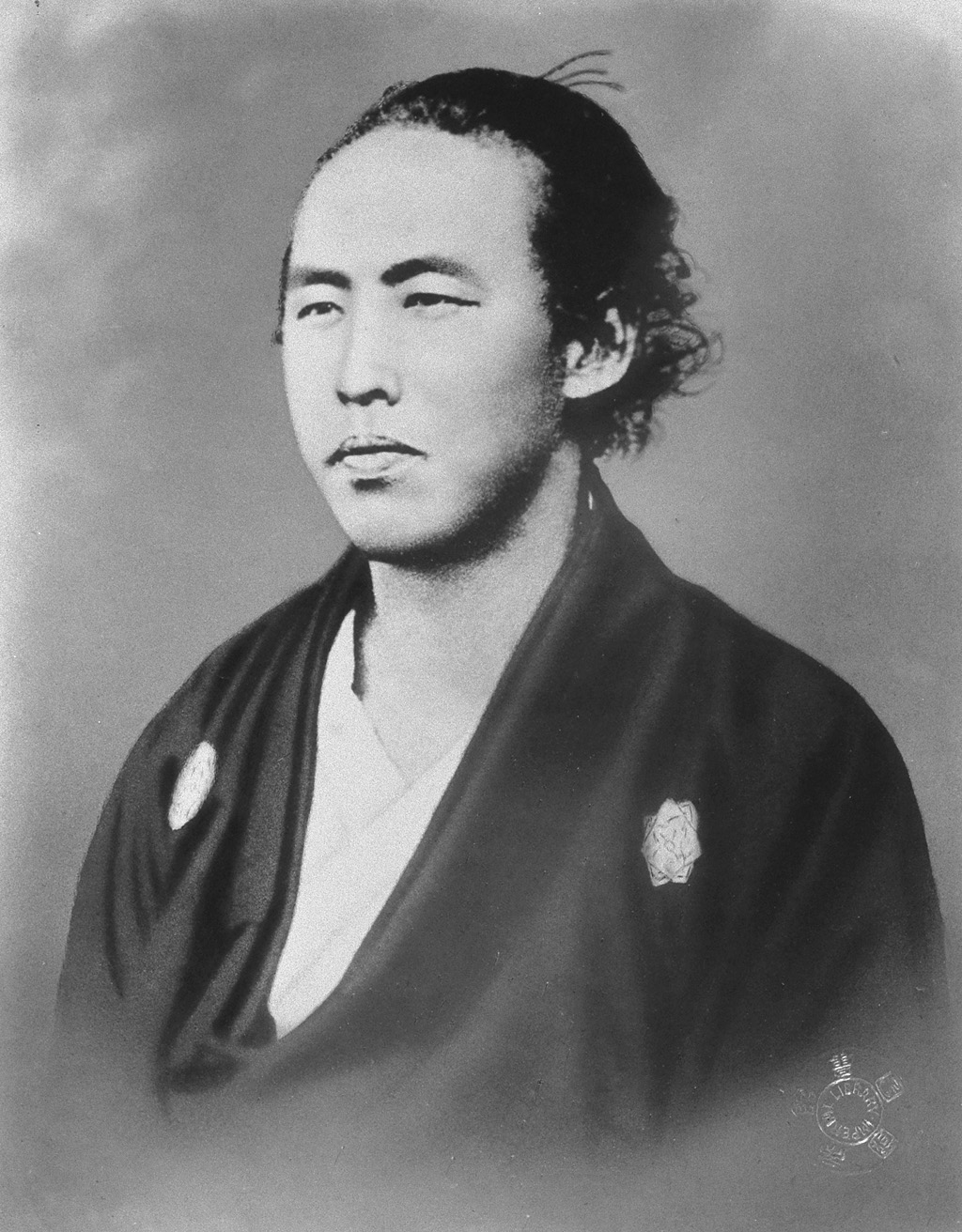 さかもと　りょうま
さいきん
きほんデータ
しゃしん
そのた
何か、かきこむ…
かく
メッセージをおくる
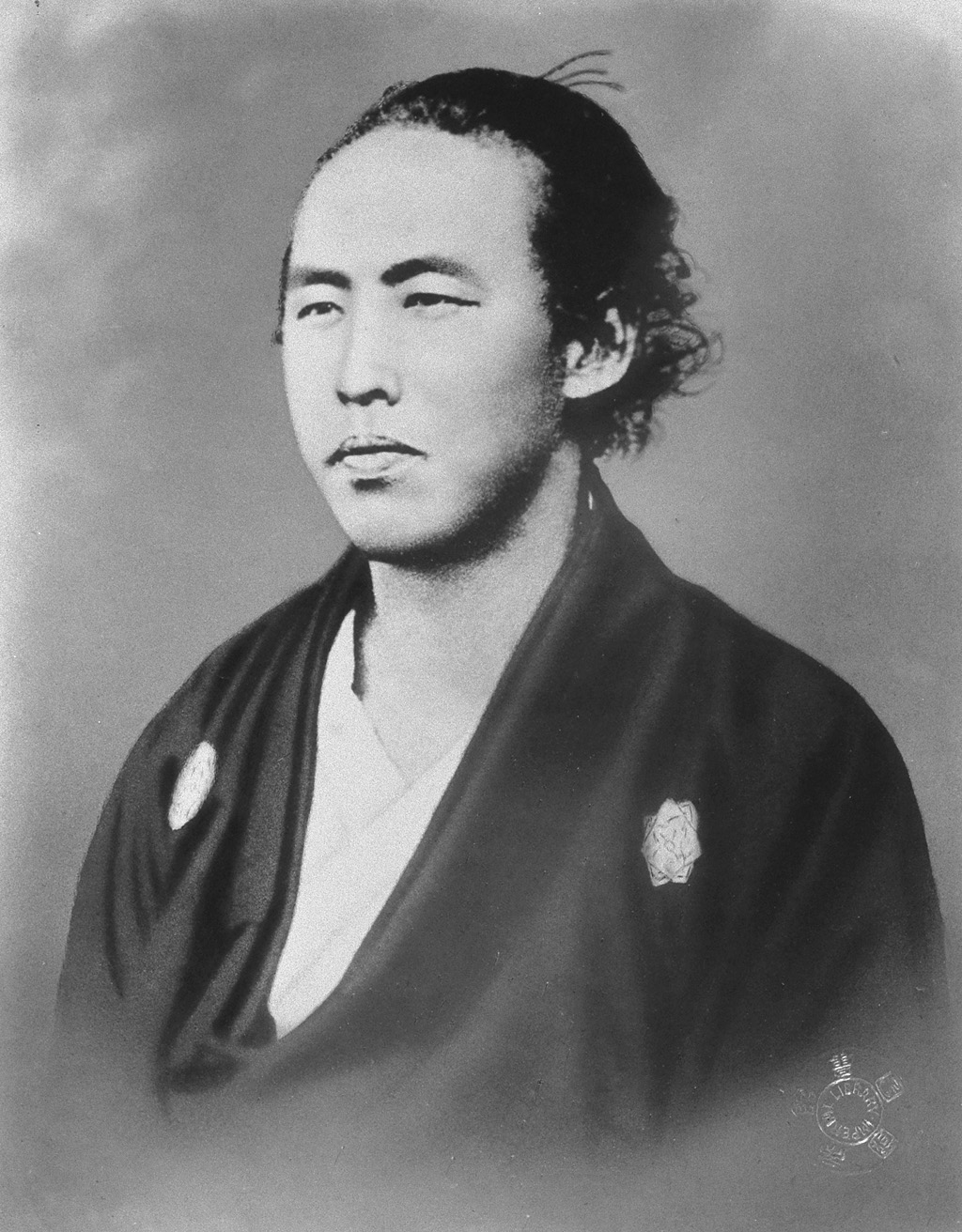 さかもとりょうま
あついので、うみに行きました。私はながいじかん　泳げますす。
1862年
あいさくをする
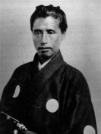 かつかいしゅう
りょうま が　私の いえに きました。りょうまは　けんどうがとくいです。　
1862年
きほんデータ
すんでいるばしょ
えど
生年月日;
1835年２月３日
できること：
けんどう、すいえい、
しゅみ：
りょ行
しゅっしん;
とさ
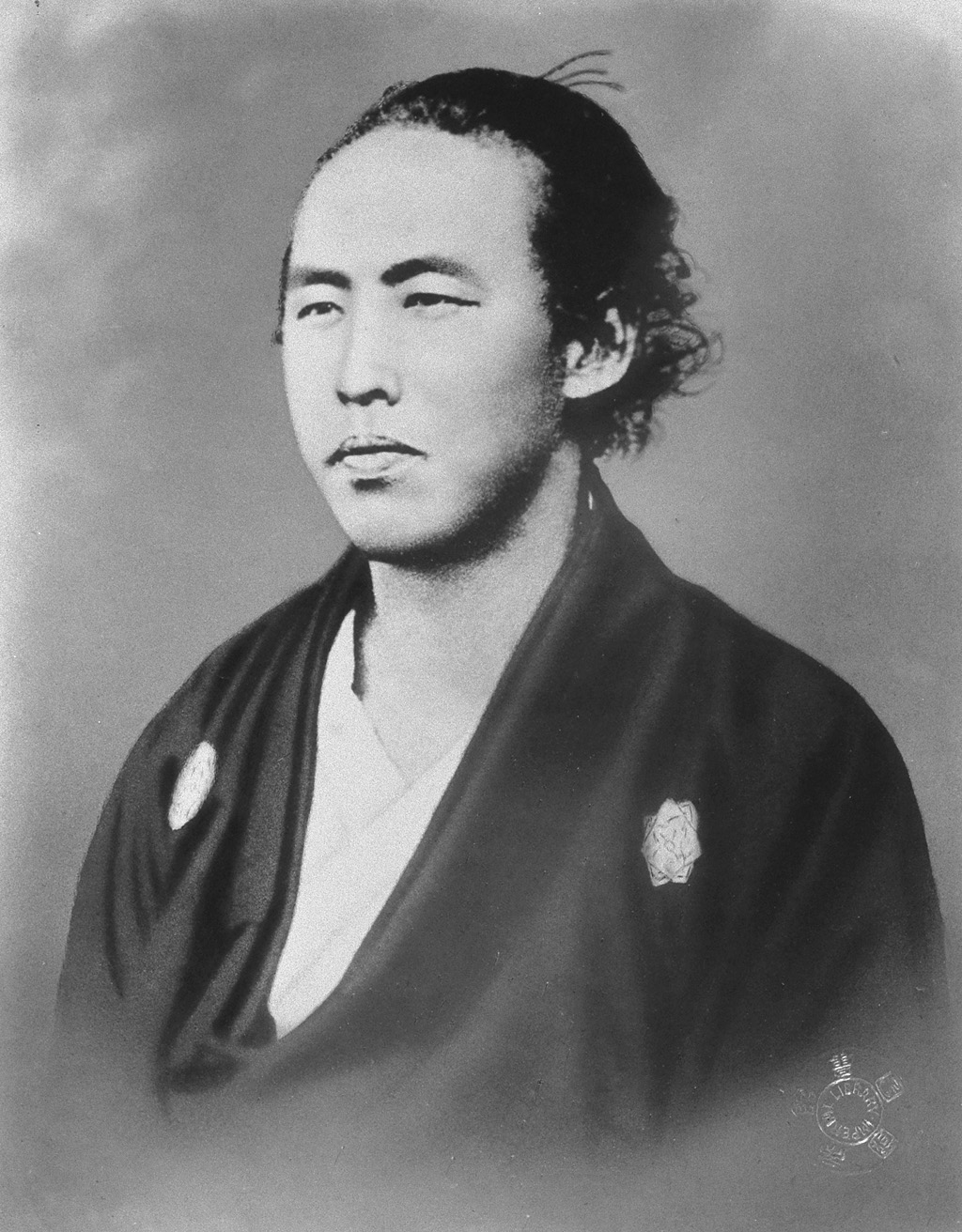 さかもとりょうま
私はケーキをつくれます。ともだちの　たんじょうびケーキを作ります。
1863年
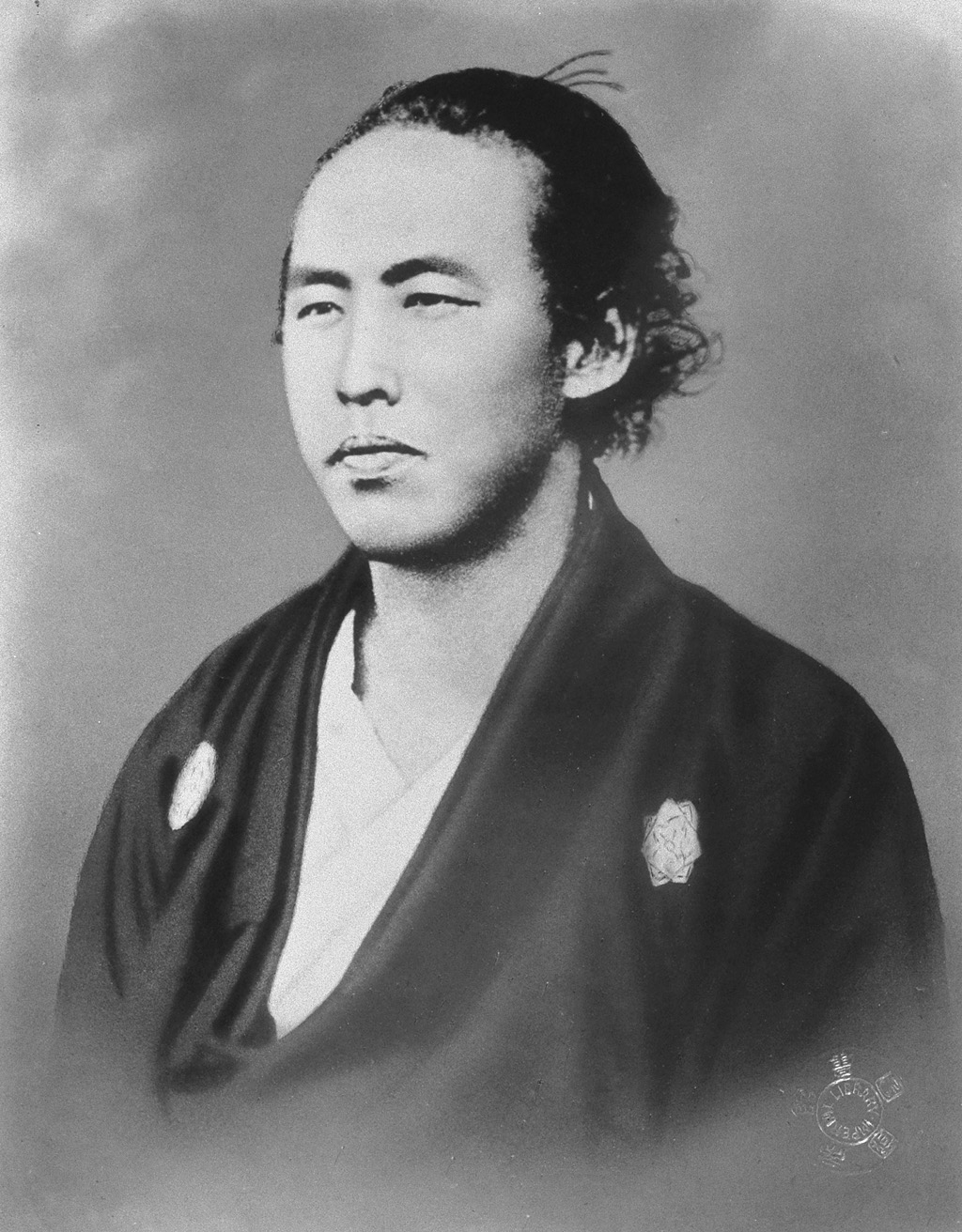 さかもとりょうま
ともだちのマイケルに会いました。私は　えい語が　話せます。
かいぐん が　つぶれてしまいました。。。!
1864年
友だち
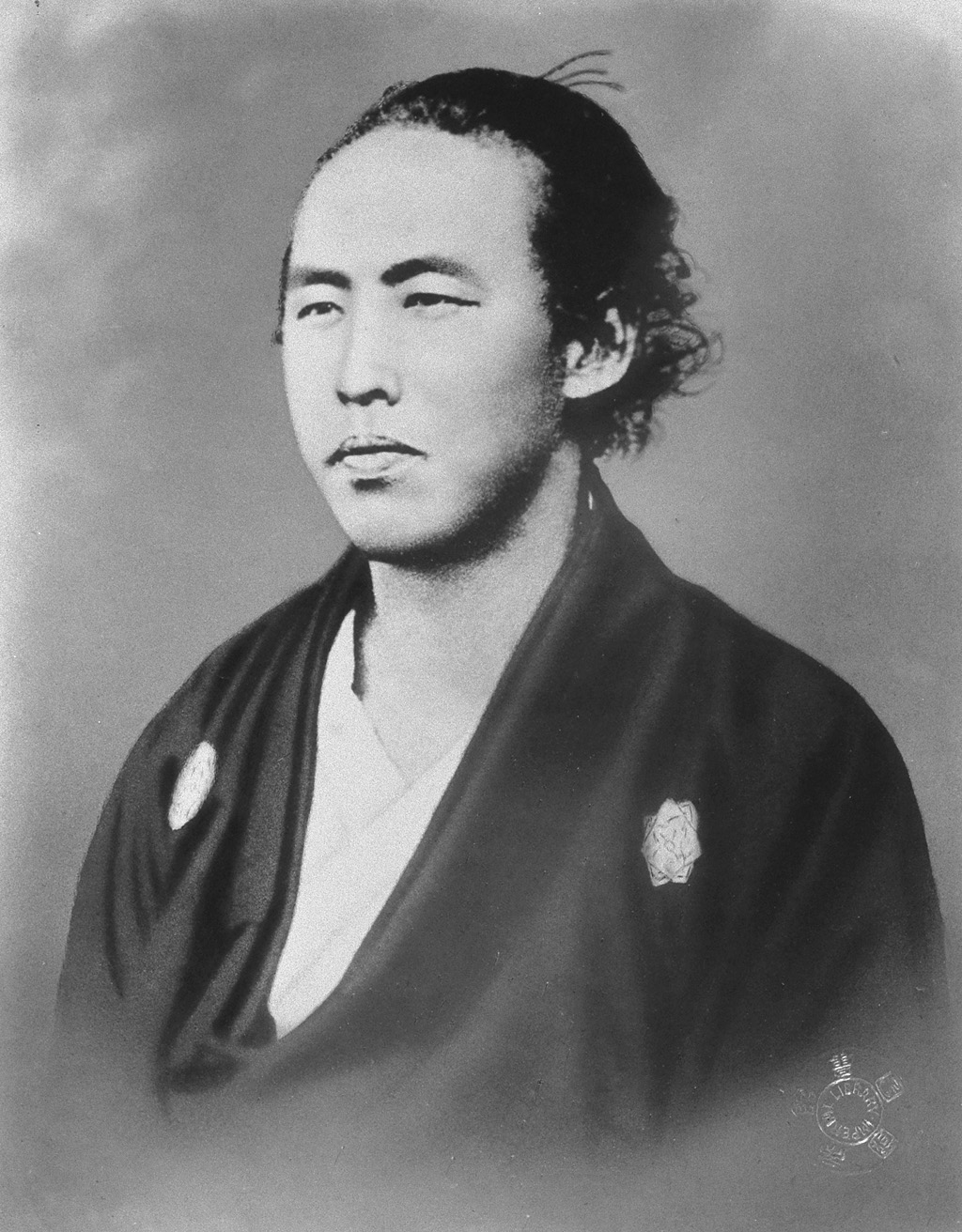 さかもとりょうま
さいごうたかもり と　 かごしま　 に行きます。
その後、ちょうしゅう で 　かつらこごろう と 会います。
1865年
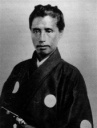 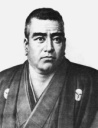 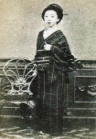 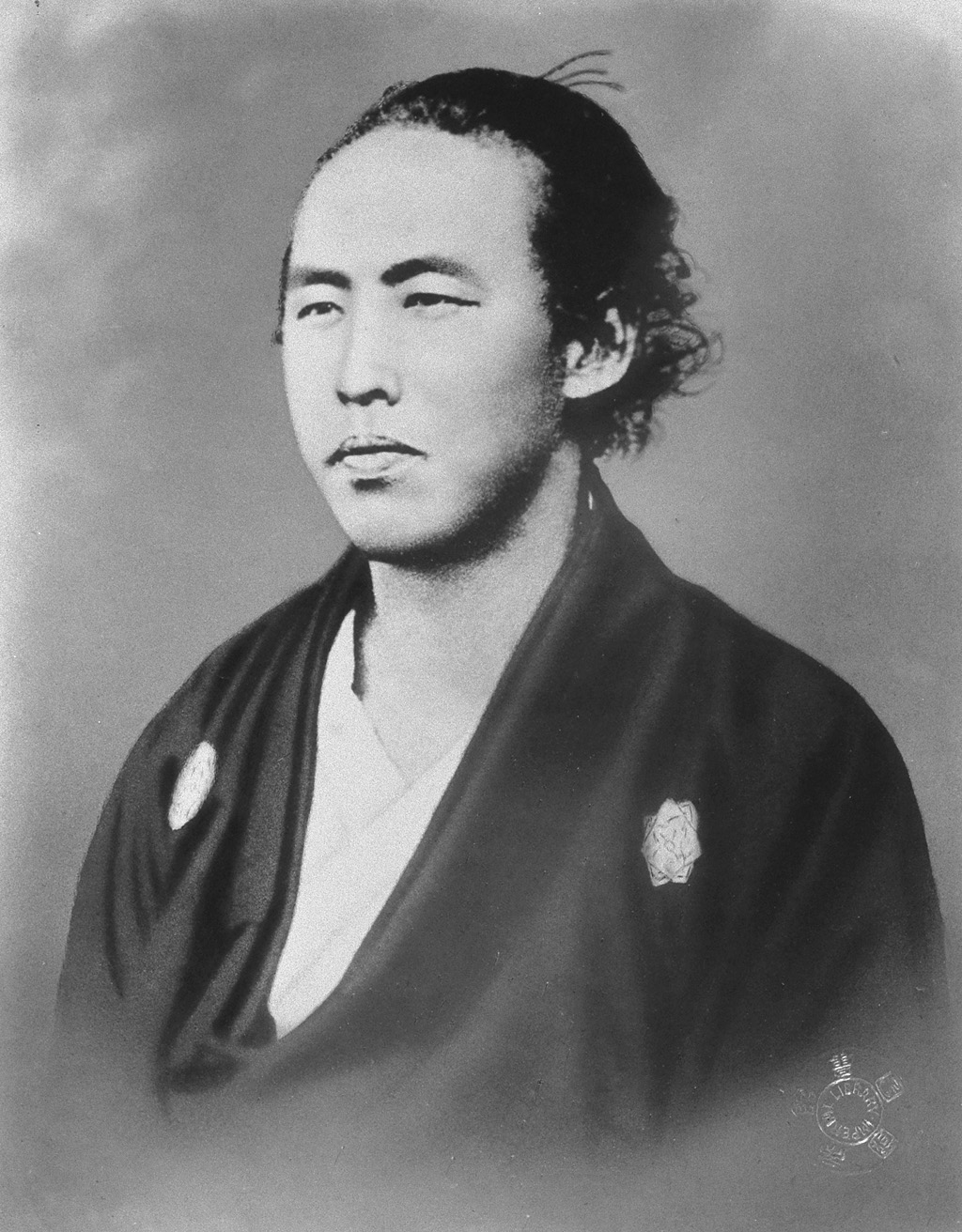 さかもとりょうま
ちょうしゅう と　 さつま が　 どうめい をむすびました！！やっと しごと が　　　　　　おわりました！！
1866年
かいしゅう
たかもり
おりょう
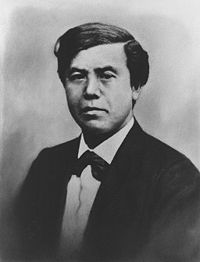 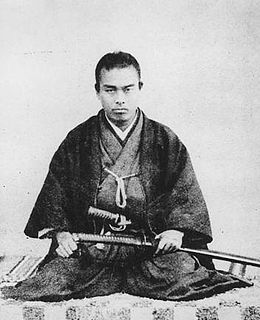 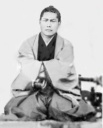 さいきん→recently  しゃしん→photo  なります→Become  つぶれる→go under　どうめい→Alliance 　むすぶ→join
こごろう
しんたろう
いさみ
[Speaker Notes: さいきん→recently  しゃしん→photo  なります→Become  つぶれる→go under　どうめい→Alliance 　むすぶ→form]
facebook
さいきん
しゃしん
データ
そのた
さかもとりょうま
ログアウト
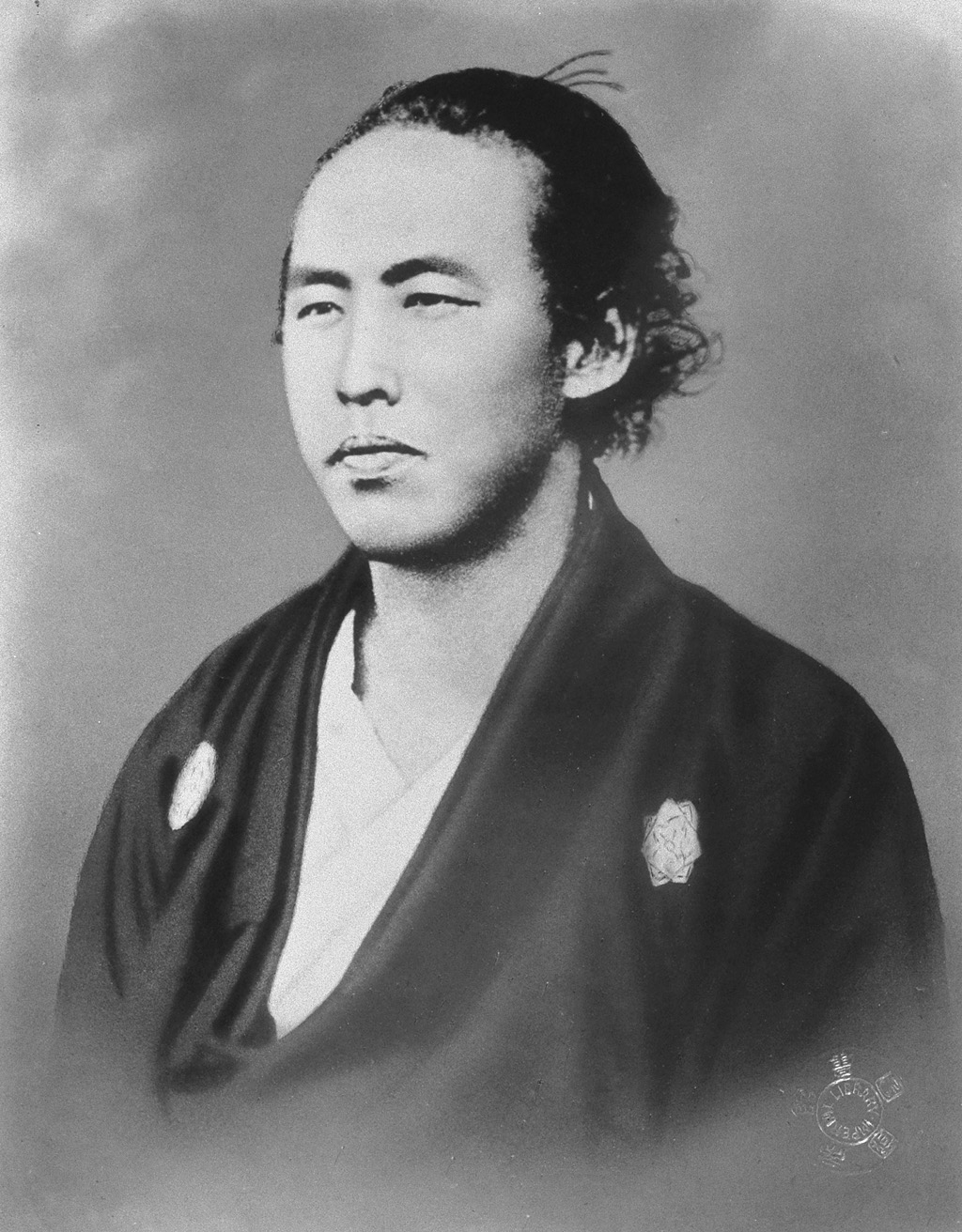 さかもと　りょうま
さいきん
きほんデータ
しゃしん
そのた
きほんじょうほう
せいべつ:         　　　　　　　　男
たんじょうび:         　　　　　　1835年２月３日
しゅっしん:       	          　　　とさ
こうさいじょうきょう:        　　  たるざきおりょうとけっこん
メッセージをおくる
あいさつをする
こじんじょうほう
しゅみ:                          　けんどう、さどう
好きなおんがく:	　　  しゃみせん
好きなげいのう:               かぶき
好きないろ:	　　黒、青、赤
好きな本:	　　あくにん、こくはく
きほんデータ
たんじょうび:
1835年２月３日
しゅぎ:
みんしゅしゅぎ
しゅうきょう:
ぶっきょう
しゅっしん:
とさ
アクセス
しゃしん
じゅうしょ:	　755－5555とさはん　こうちし　111－1　3－C 
でんわばんごう:	　  083（223）432
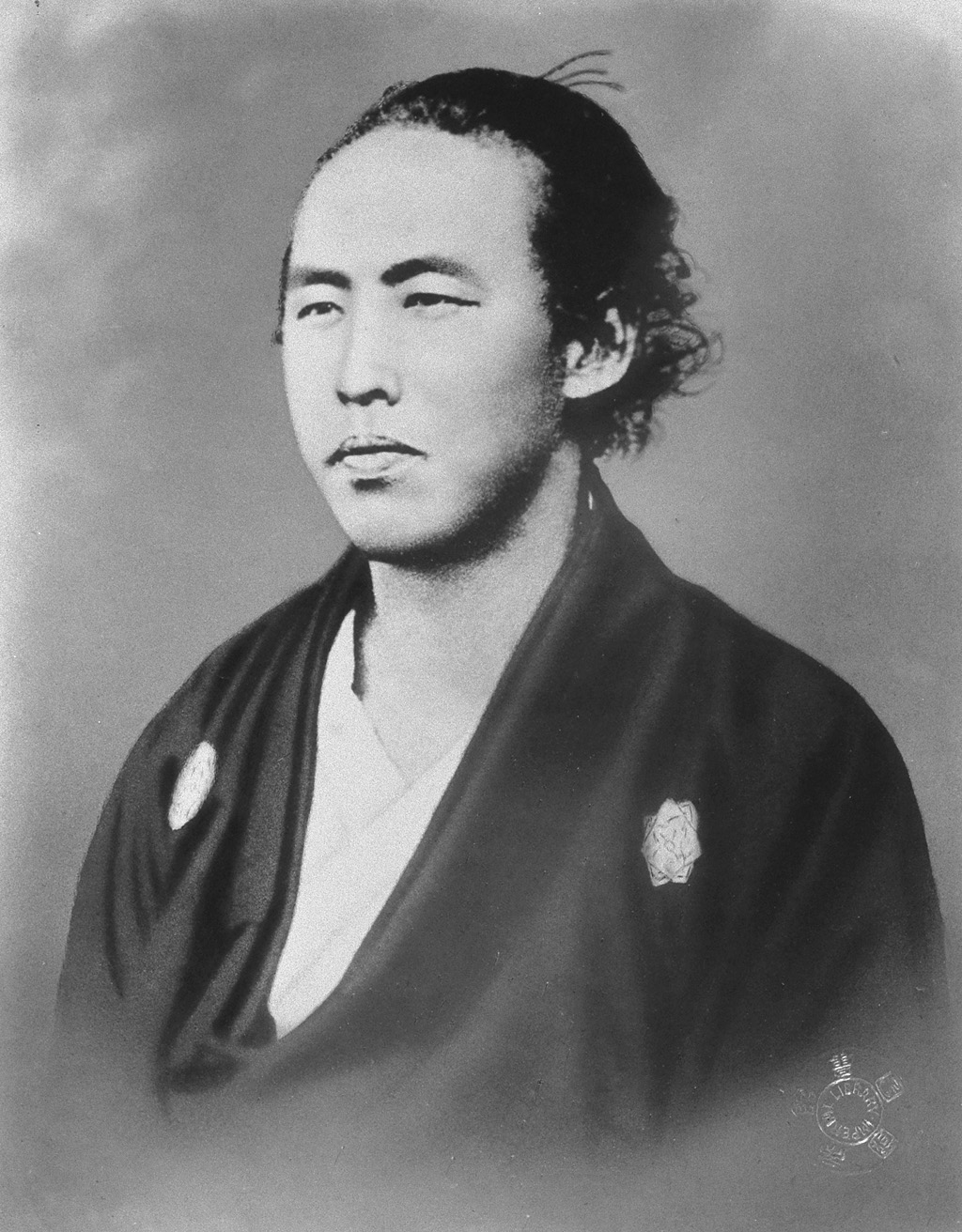 プロフィール
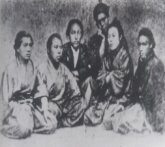 かぞく